The West and an Agricultural Revolution
Clash of Cultures
Many natives on the plains wiped out by disease before the Civil War
Many others pushed onto reservations
Indian Wars increase as settlers push West
Sand Creek Massacre
Battle of Little Bighorn
Custer and army wiped out by Sioux
Apache in Arizona
Led by Geronimo
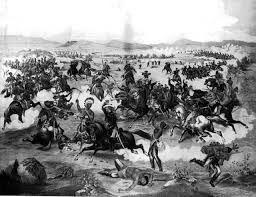 The End of the Trail
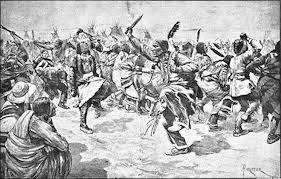 Contributing Factors
Spread of Railroads
Disease
Killing of Buffalo
Wounded Knee
Dakota Sioux are massacred
Helped lead to change in Indian policies
Focus on assimilating Indians into American culture
The Dawes Act
Forced civilization/assimilation on Natives
Divided Indian Territory into individual farms
Wanted to turn Natives into American farmers
Set up Indian boarding schools
Taught English and American culture
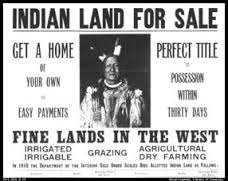 Mining
Gold rushes in Colorado, Nevada, Montana, and Idaho helped fuel settlement
Boomtowns
Miners replaced by corporations
Mining helped settle the West
Attracted gold seekers
Helped spread roads and railroads west
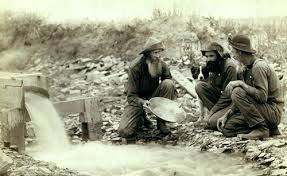 Beef Bonanzas
Railroads aided Beef industry
Cattle Drives
Used to get cattle to markets
Came to an end due to barbed wire and Homesteaders
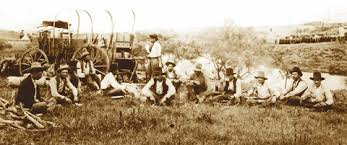 The Farmer’s Frontier
Homestead Act of 1862
Settlers could acquire 160 acres land
Wanted to rapidly settle the plains region
Sodbusters
Heavy Iron Plows
Broke up the tough soil
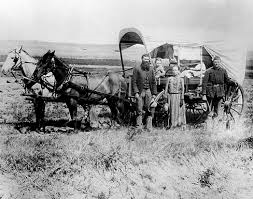 Far West Comes of Age
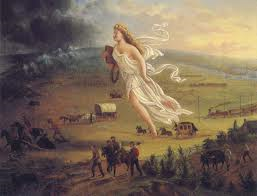 Opening of Oklahoma
Boomers flood into Oklahoma territory
The Fading Frontier
In 1890 census announced the end of the Frontier
Disappointed America
Frederick Jackson Turner
“The Significance of the Frontier in American History”
The Farm becomes a Factory
Agriculture Modernization
New Machines
Expensive 
Corporate Farms spread
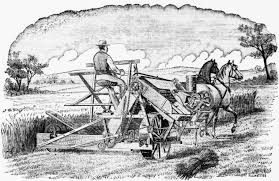 Unhappy Farmers
Many small Farmers forced out
Declining crop prices force Bankruptcy
Many farmers in debt
Railroads were overcharging for shipping
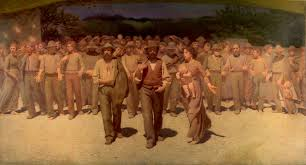 Farmers Take a Stand
Needed a united voice to promote change
The Grange
Worked to improve farmer’s plight
Greenbacks
Fought for improved farming conditions
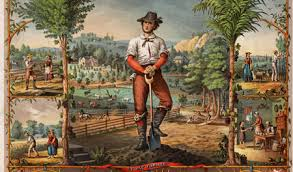 Populism
Represented Farmer’s interests
Wanted to Regulate Railroads
Wanted a fair income tax
Wanted Unlimited coinage of Silver
To increase money supply
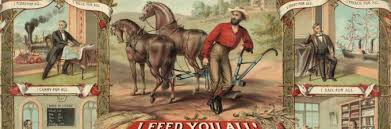 The Pullman Strike
Pullman Palace Car Company
Workers hit hard by 1893 depression
Workers strike is put down by federal troops
Populist and Labor Unions upset that federal government limited their ability to strike
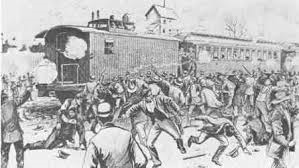 Golden McKinley and Silver Bryan
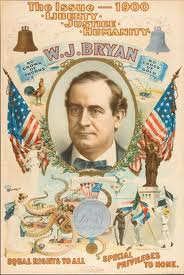 Presidential Election of 1896
McKinley
Supported Gold Standard and Big Business
William Jennings Bryan
Supported Silver Standard and Agricultural interests
“Cross of Gold Speech”
McKinley Wins
Victory for Big Business, Big Cities, and the Middle Class
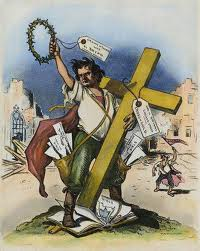